Основы проживания и ведения сельского хозяйства в условиях радиоактивного загрязнения
Dr. Viktor AVERIN
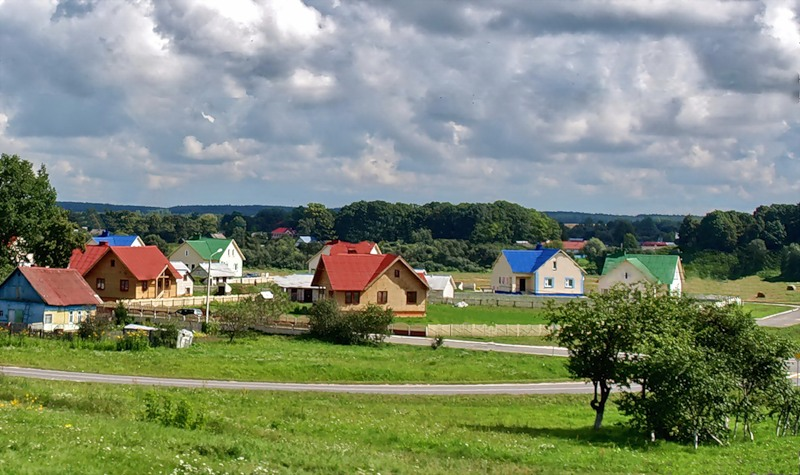 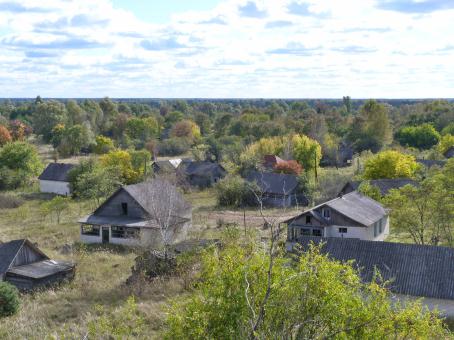 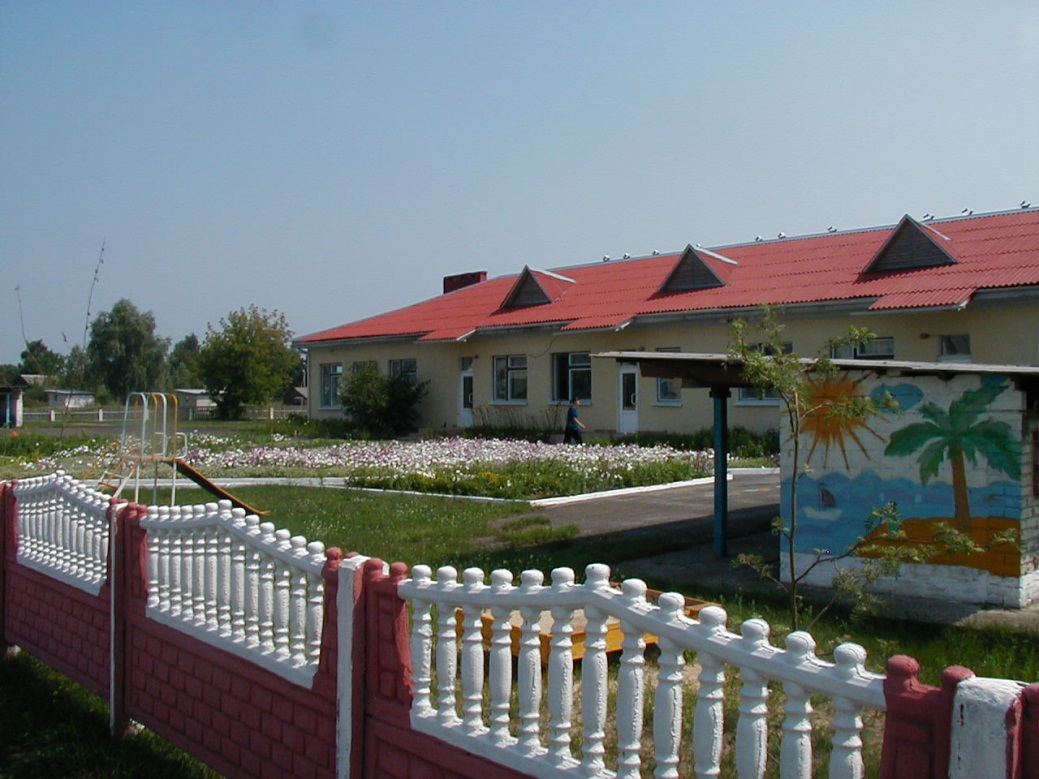 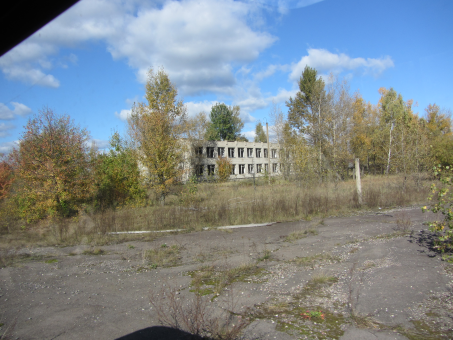 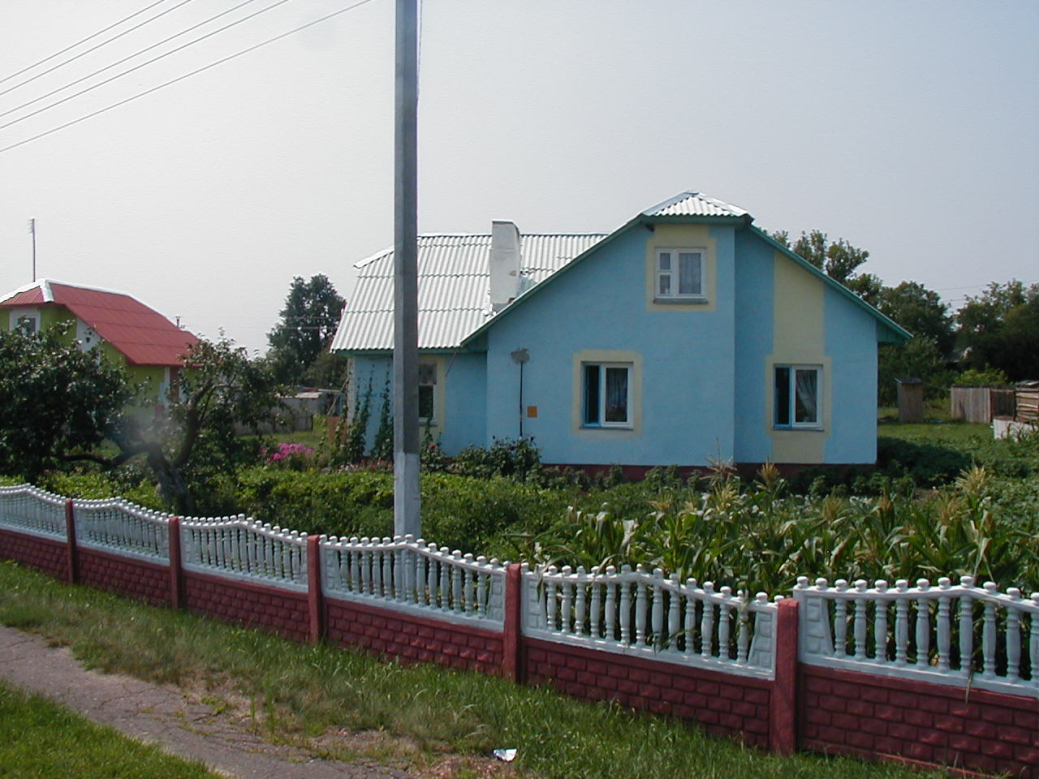 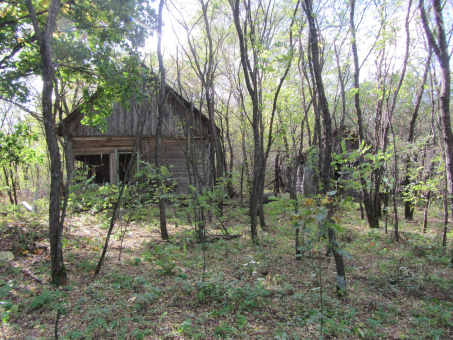 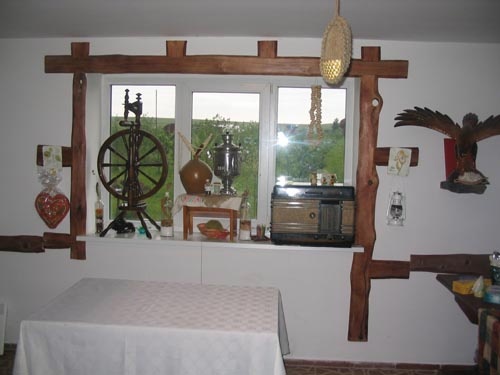 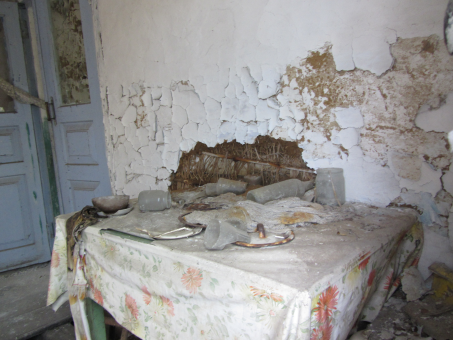 Краткий Обзор
Дезактивация в Беларуси
Независимый контроль дезактивационных работ
Что делать с загрязненной землей? Дезактивация?
Защитные мероприятия в сельском хозяйстве
Контрмеры
Техническая обработка продукции
Переспециализация
Радиационный контроль
Информационная поддержка
Дезактивация
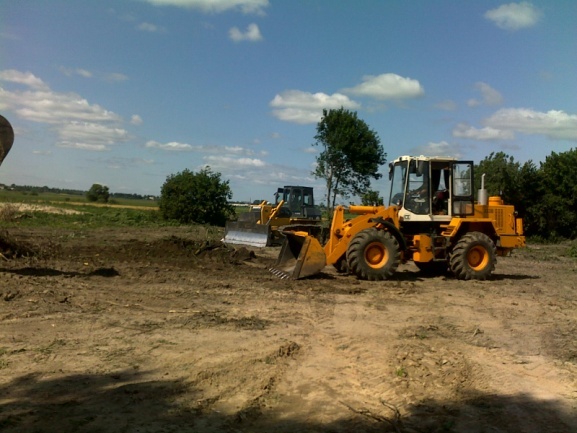 С 1986 по1989 гг. в Беларуси было дезактивировано 500 населенных пунктов, 60% из них – в 2-3 этапа.  
Удаление загрязненного грунта и засыпка чистого;
Демонтаж объектов, не подлежащих очистке;
Асфальтирование дорог, улиц и тротуаров;
Замена кровли;
Захоронение образующихся отходов. 
7.3 миллиона м3 почвы было снято и захоронено; завезено 1.57 миллиона м3 чистого грунта.
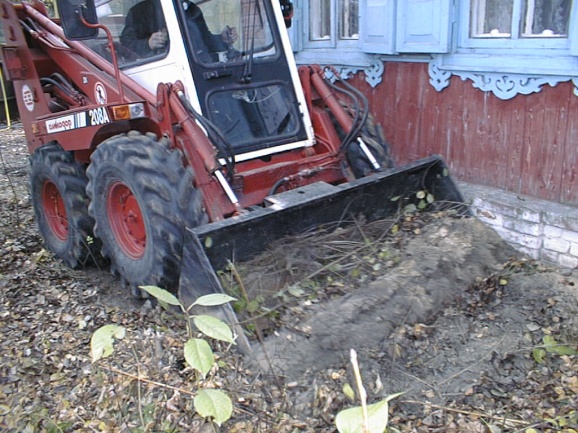 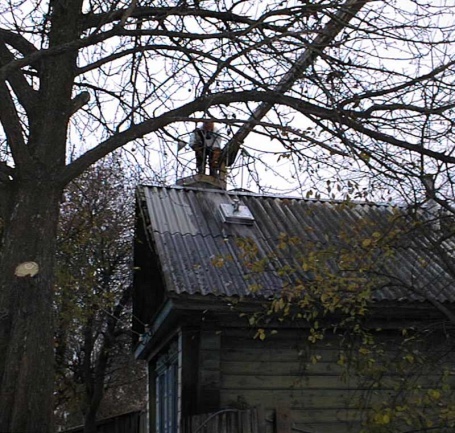 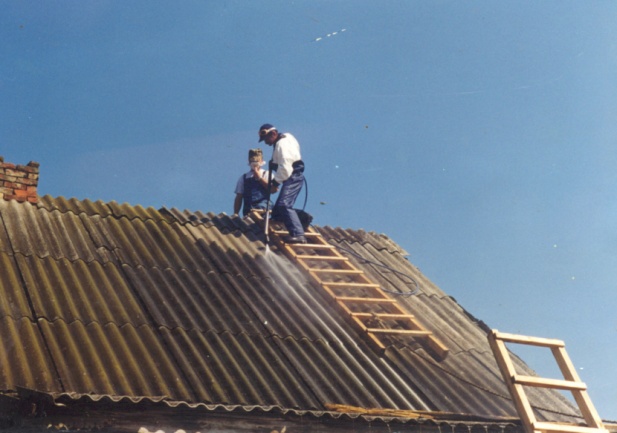 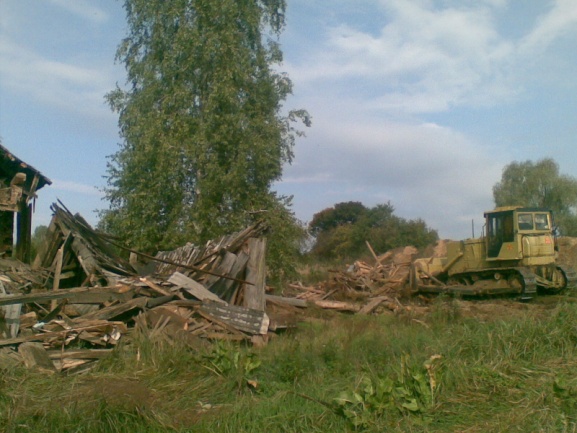 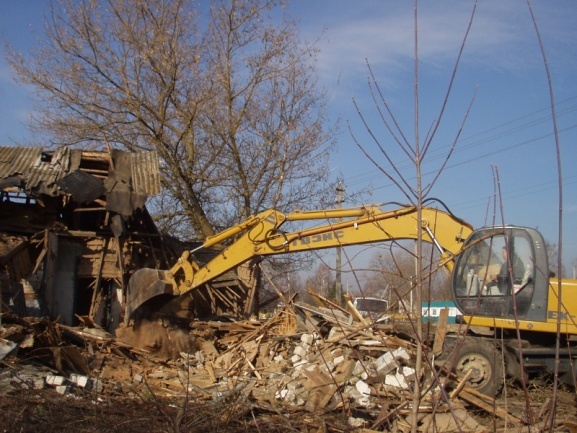 Дезактивация в Беларуси
Дезактивация в Беларуси
~ 25 тыс. тонн твердых отходов в год
Дезактивация/
снос строений
~ 20 тонн жидких отходов в год
Пункты захоронения отходов дезактивации
ПЗОД-I
для отходов
>100 kBq/kg
ПЗОД-II
для отходов
1-100 kBq/kg
ПЗОД-III
были оперативно сооружены в 1986-1989
1 пункт «Хатки»
9 пунктов
82 пункта
1991–2011: в этот период захоронено 709 тысяч тонн отходов дезактивации с суммарной активностью 361×1010 Bq
Дезактивация
Как убедить жителей, что дезактивационные мероприятия являются или будут эффективными? 

НЕЗАВИСИМЫЙ КОНТРОЛЬ
После аварии на ЧАЭС все мероприятия по дезактивации выполнялись силами гражданской обороны, однако контроль дезактивационной деятельности и ее оценку осуществляли специальные независимые группы контроля, в состав которых входили специалисты Министерства природных ресурсов и охраны окружающей среды и Штаба по делам гражданской обороны.
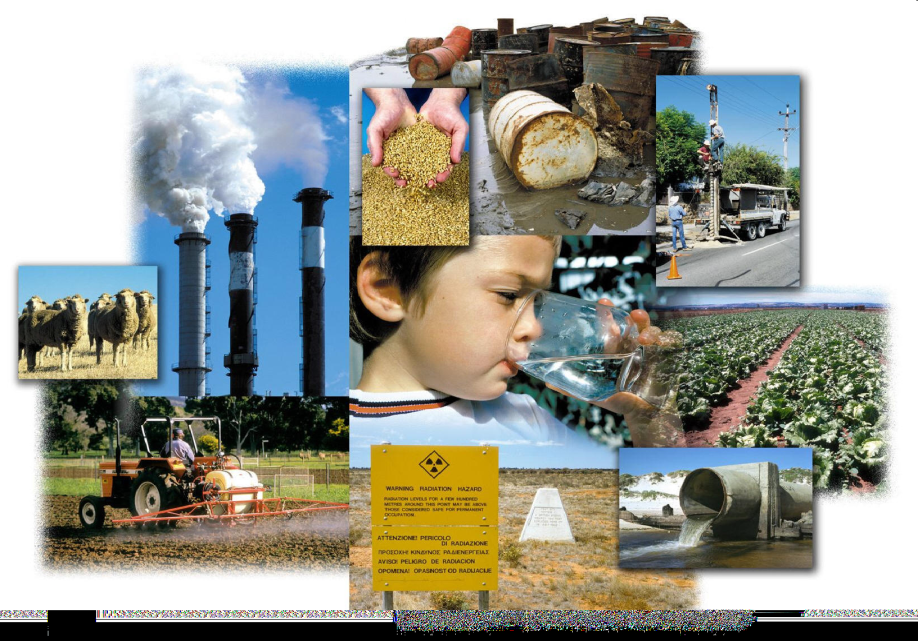 Дезактивация с/х земель
Каждый фермер беспокоится о своей земле:
Будет ли дезактивация моей земли эффективной? 
Будут ли продукты, выращенные на ней, пригодны для потребления и продажи? 
ЕСЛИ НЕТ: Важно знать и понимать, что даже при загрязнении земли радионуклидами ее можно использовать для сельскохозяйственных целей и не потерять свой традиционный источник дохода.
Защитные мероприятия в сельском хозяйстве
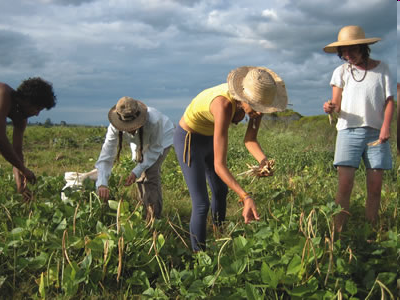 Выбор оптимальных стратегий
Для правильного выбора необходимо выделить 
две категории населения. Для каждой из них контрмеры, направленные на снижение доз внутреннего облучения, будут иметь свои особенности:
КАТЕГОРИЯ 1 : 	Население, непосредственно проживающее на загрязненной территории, и употребляющее продукцию, произведенную на этой территории
Критерий оценки эффективности контрмер: 
	снижение индивидуальной дозы от употребления загрязненной продукции
	Цель применения: снижение доз облучения  населения
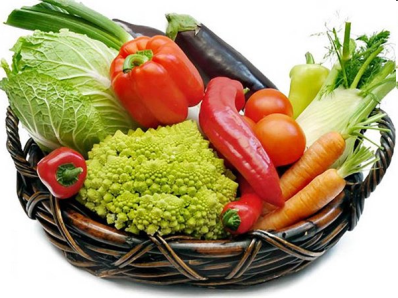 Защитные мероприятия в сельском хозяйстве
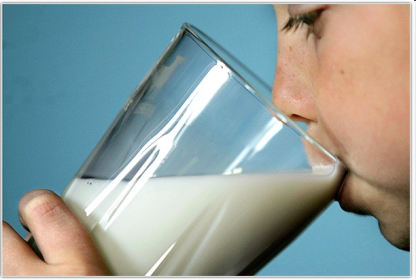 Выбор оптимальных стратегий
КАТЕГОРИЯ 2 : 	Население, проживающее на «чистой» территории, но употребляющее продукцию, которая была произведена на загрязненной территории

		Критерий оценки эффективности контрмер: 
		уменьшение коллективной дозы от 			употребления загрязненной продукции
		Цель применения: снижение экспорта дозы из 	загрязненных районов
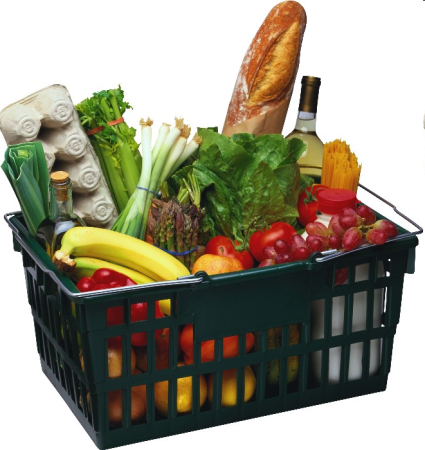